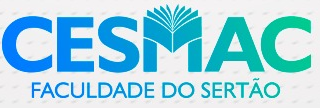 USO TÍTULO DO TRABALHO EM CAIXA ALTA LETRA CALIBRI
CALIBRI 32
Nome completo do autor 1; Nome completo do co-autor 2 ; Nome completo do co-autor 3; Nome completo do co-autor 4; Nome completo do co-autor 5 ; Nome completo do orientador 6 
1 Formação e Instituição do autor, e-mail; 2 Formação e Instituição do co-autor;
 3 Formação e Instituição do co-autor; 4 Formação e Instituição do co-autor; 5 Formação e Instituição do co-autor; 6 Formação e Instituição do orientador
CONCLUSÃO
INTRODUÇÃO
MATERIAIS E MÉTODOS
Redigir a conclusão em um novo parágrafo. Usar o termo verbal na forma do presente do indicativo e não apenas repetir os resultados.
O e-Pôster deve ser preparado num único slide conforme o tema do resumo submetido ao SIMPÓSIO INTERNACIONAL DE ENFERMAGEM e mantidos a estrutura deste layout.

Os espaços podem ser redimensionados conforme o conteúdo de cada trabalho, mas deve ser mantida a estrutura e demais formatações. Em todo o texto deverá utilizar Letra Calibri, tamanho 18 (exceto nas referências, justificado e com espaçamento simples e recuo de primeria linha de 1,5 cm.
Deve ser descrita a metodologia aplicada ao trabalho. Explicitar o tipo de estudo, população e amostra, local da pesquisa, procedimentos de coleta de dados e análises. Caso o estudo envolva seres humanos, direta ou indiretamente, deverá conter os aspectos éticos da pesquisa.
SIMPÓSIO INTERNACIONAL 
DE ENFERMAGEM
REFERÊNCIAS
Tamanho da letra 12 – em ABNT e somente as que aparecerem no texto do pôster, ou as mais relevantes.
RESULTADOS E DISCUSSÕES
Nos resultados e discussão, deverá conter as informações mais relevantes encontradas no estudo, de forma sumarizada, concisa e clara. Poderá ser utilizado no máximo 2 (dois) recursos de representação visual, como tabelas, figuras, gráficos e quadros. 
O layout dos recursos visuais dos resultados é de responsabilidade dos autores.
OBJETIVOS
Deverá trazer os objetivos do trabalho, de forma clara e sucinta, iniciando com verbo no infinito.
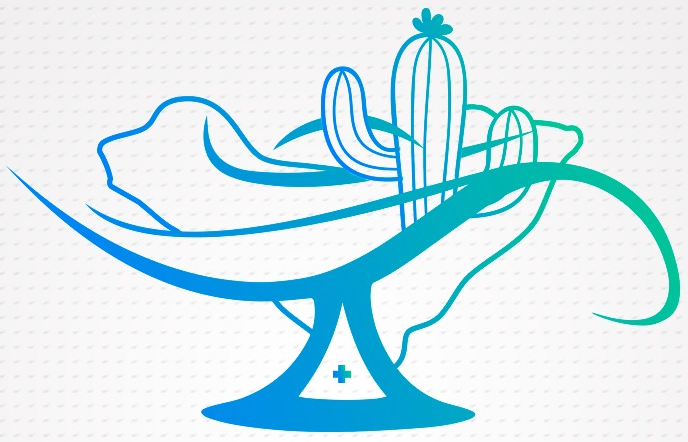